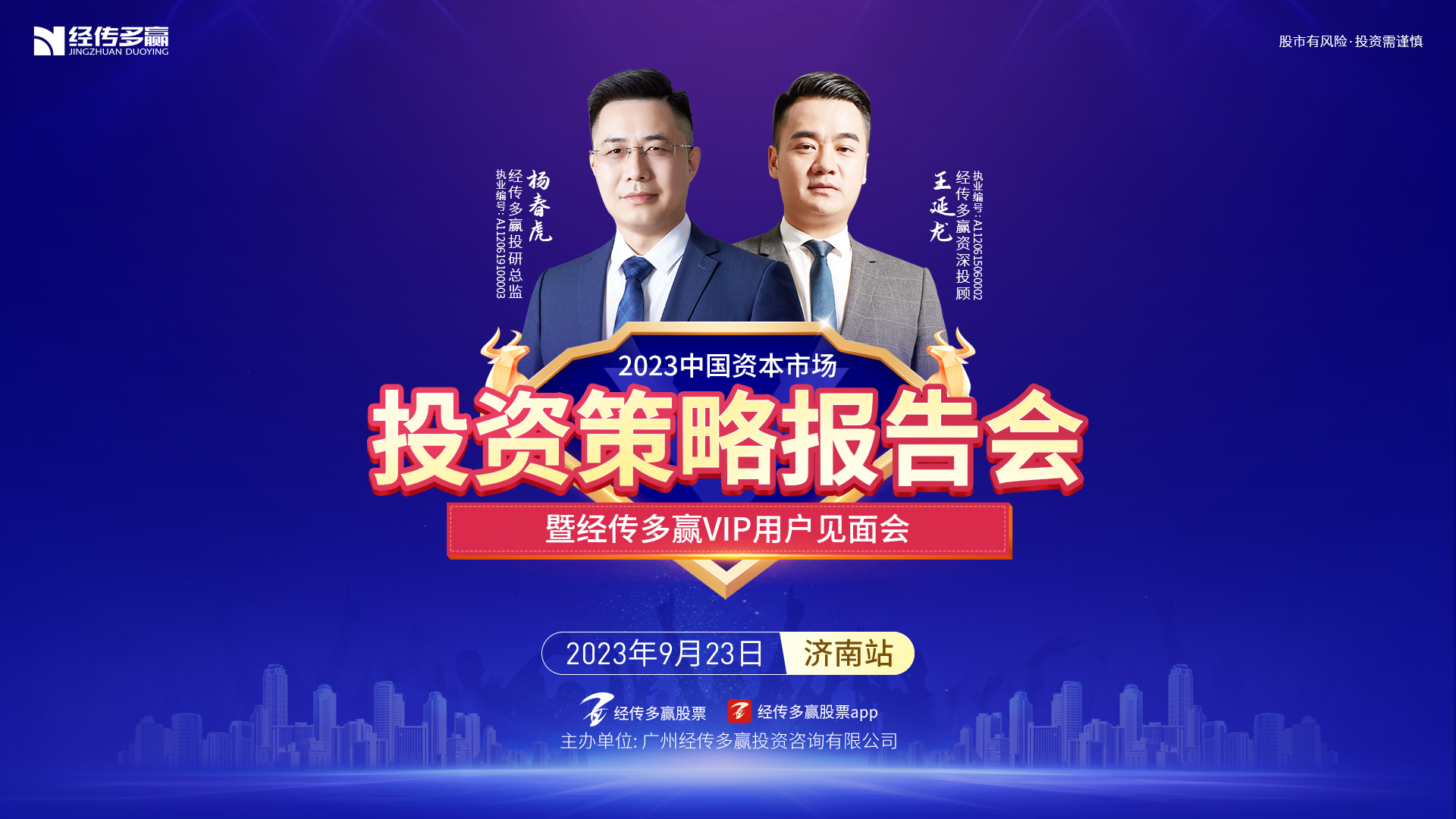 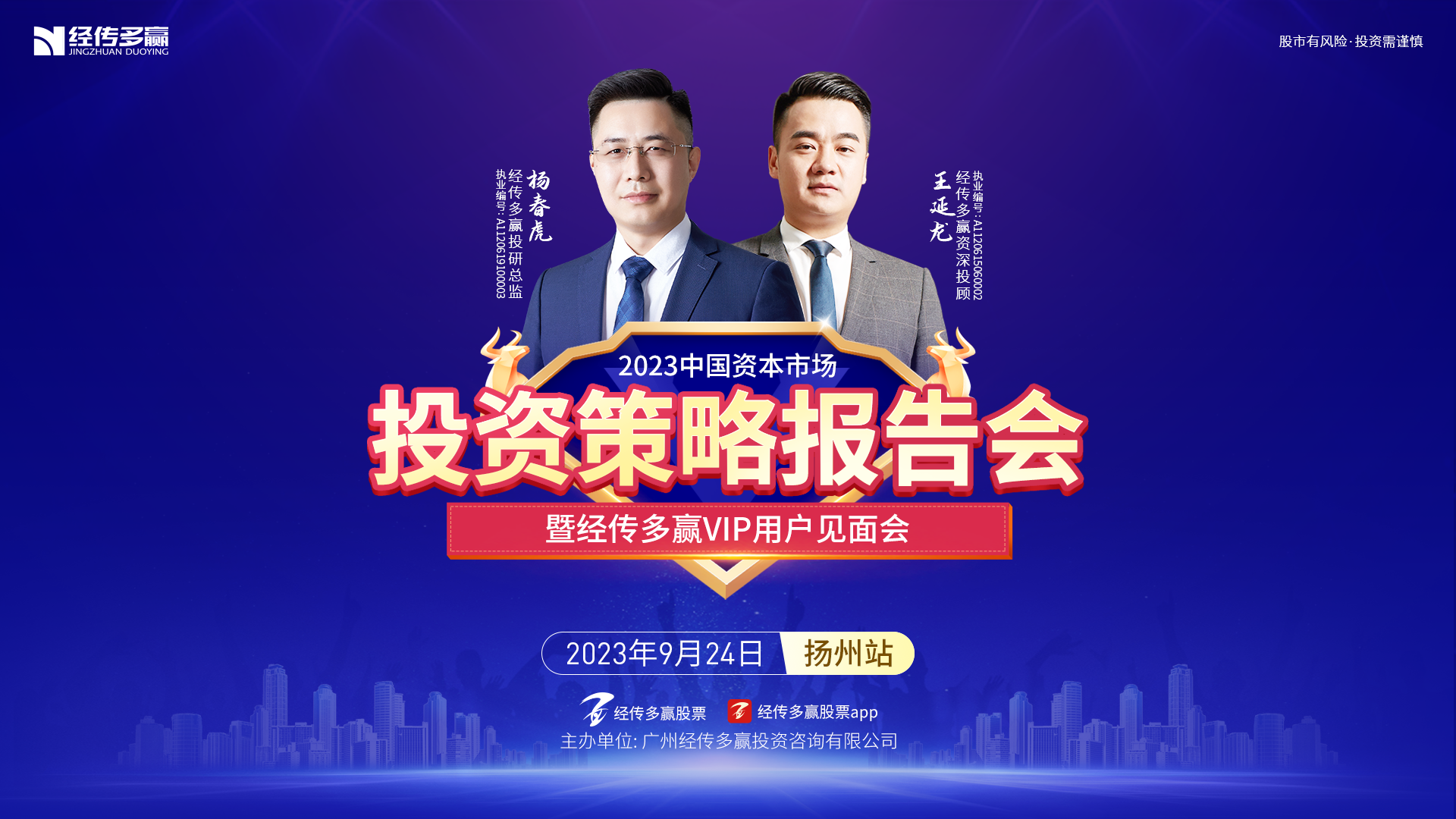 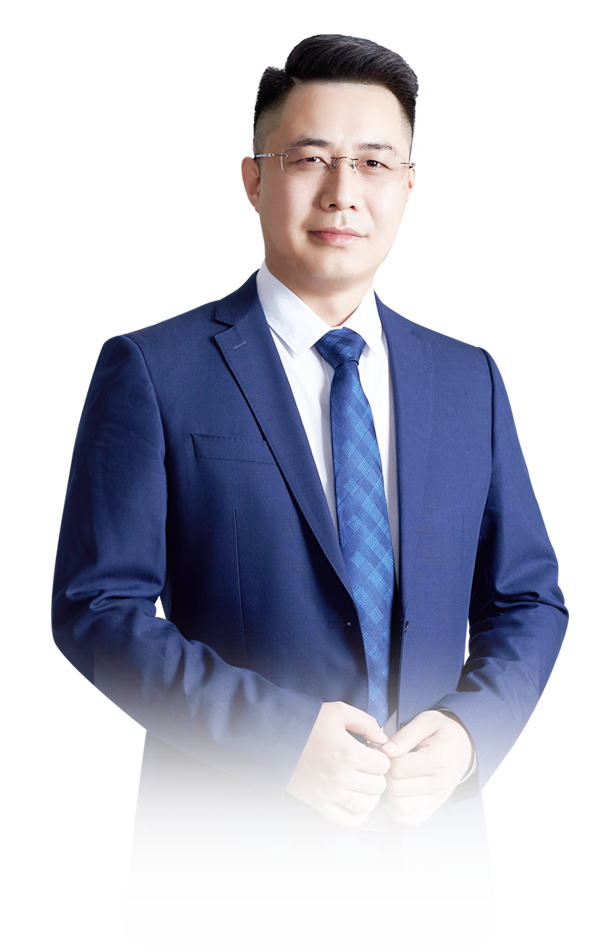 调整育新机
布局正当时
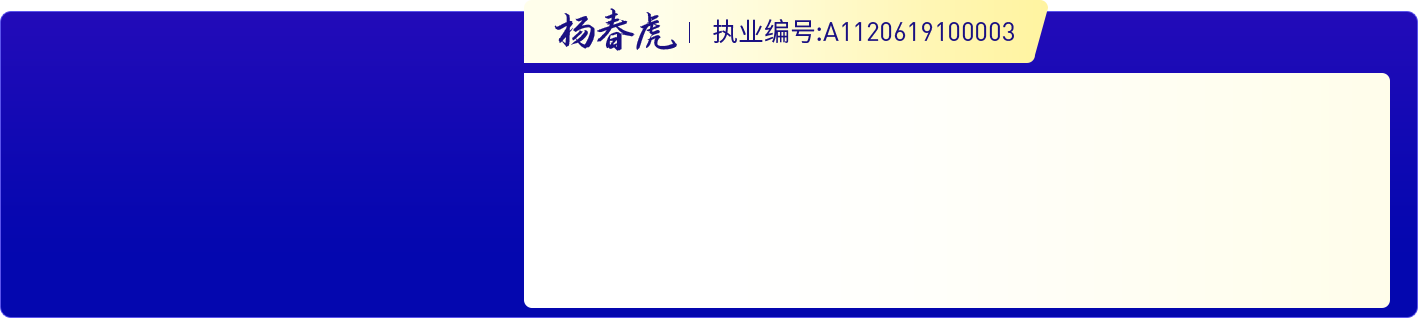 ·
经传多赢投研总监，软件首席架构师。
·
北京大学金融系毕业，从业10多年，坚持以资金推动论为研究核心，形成了以机构思路选股，游资思路跟踪的稳健投资模型。独创双龙战法，机构分析战法等实战模型！
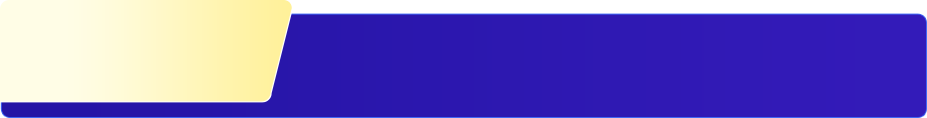 第一章
调整育新机
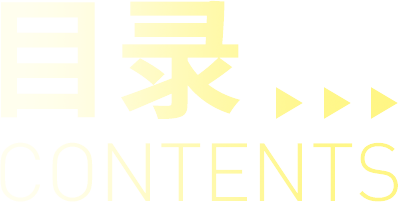 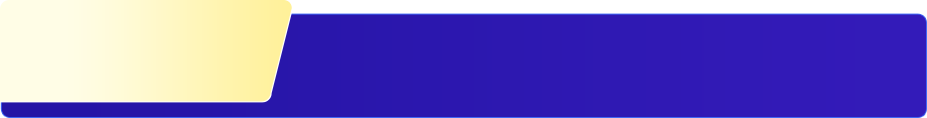 第二章
投资正当时
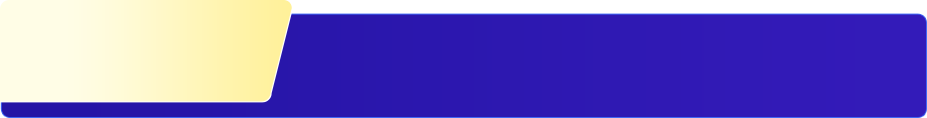 第三章
抓热点强者恒强
PART 01
调整育新机
调整育新机
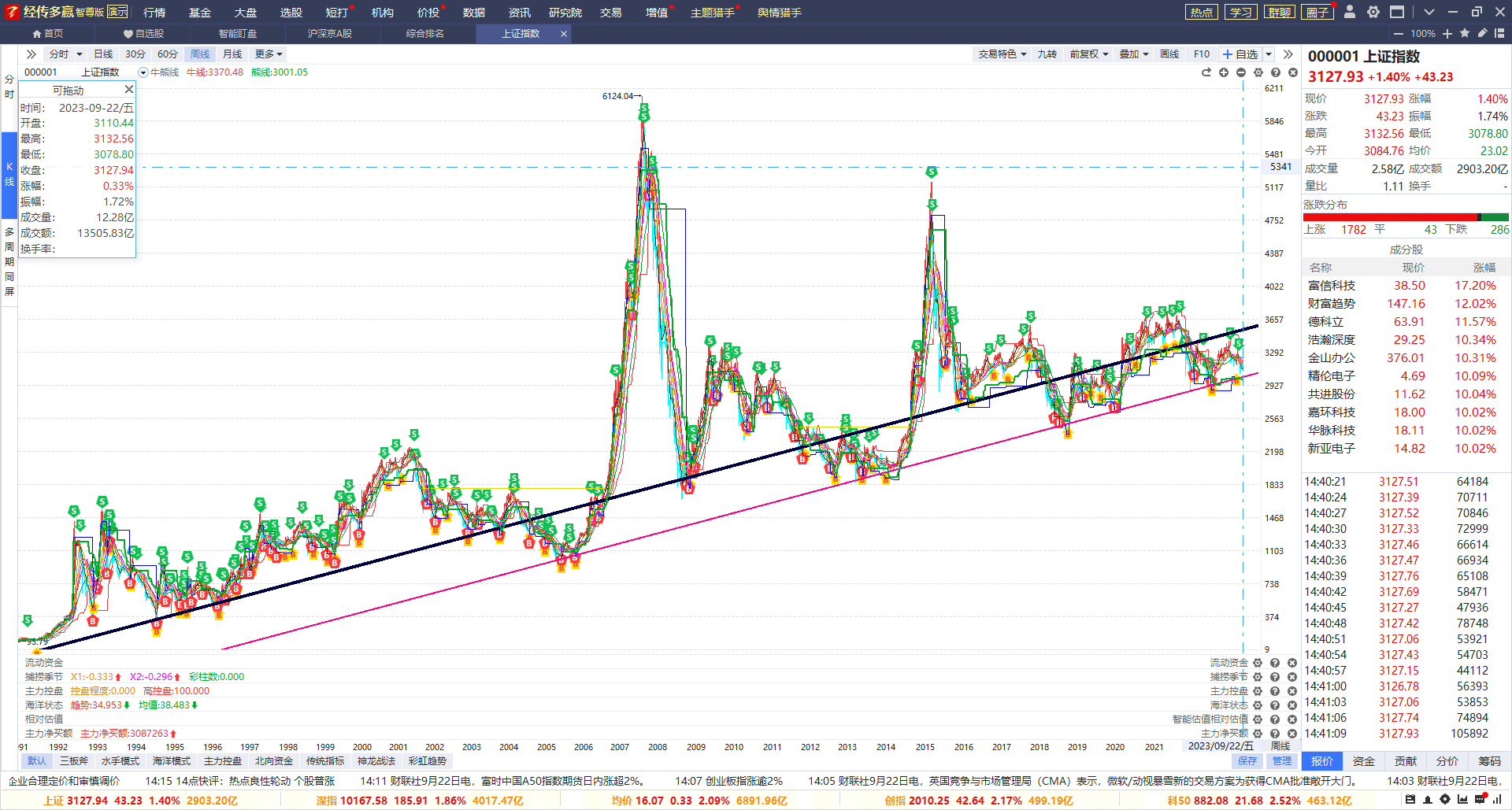 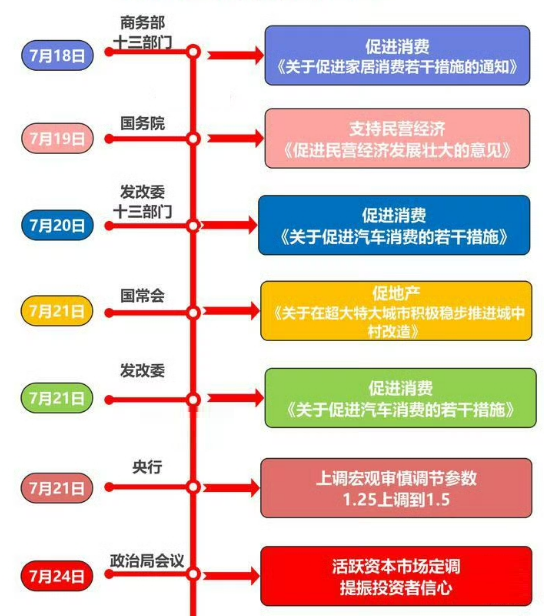 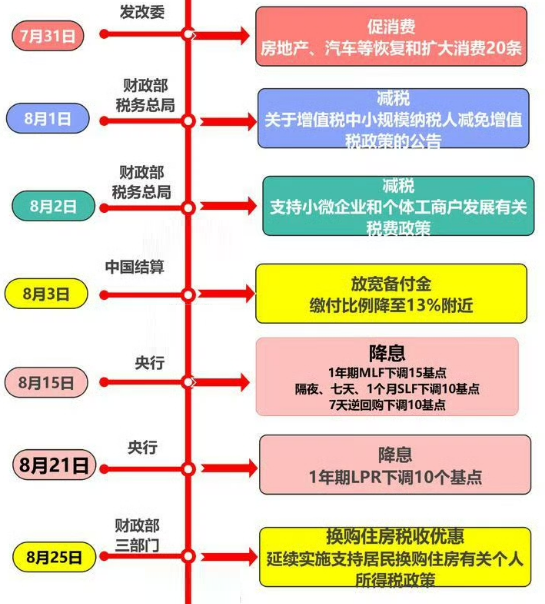 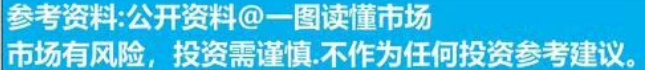 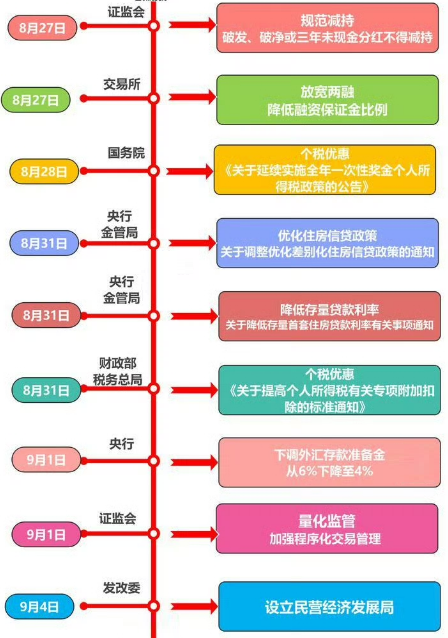 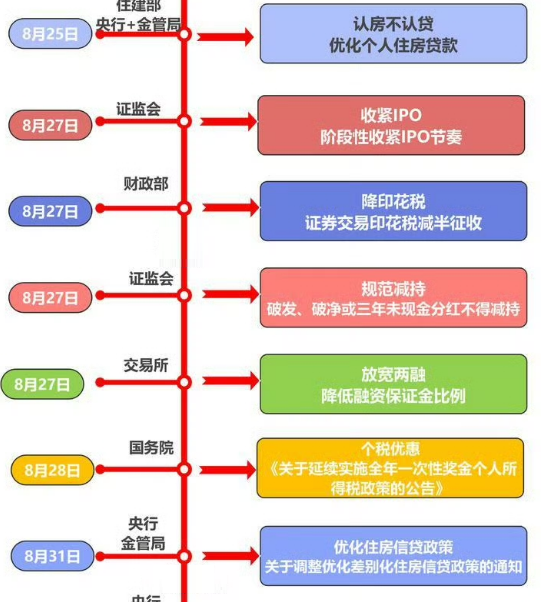 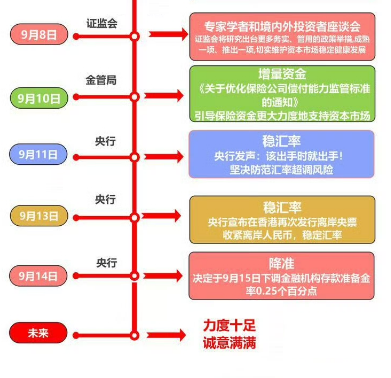 调整上行趋势底边：3030附近，向上空间大于向下
密集利好，夯实政策底，投资机会大于风险
新一轮的时机
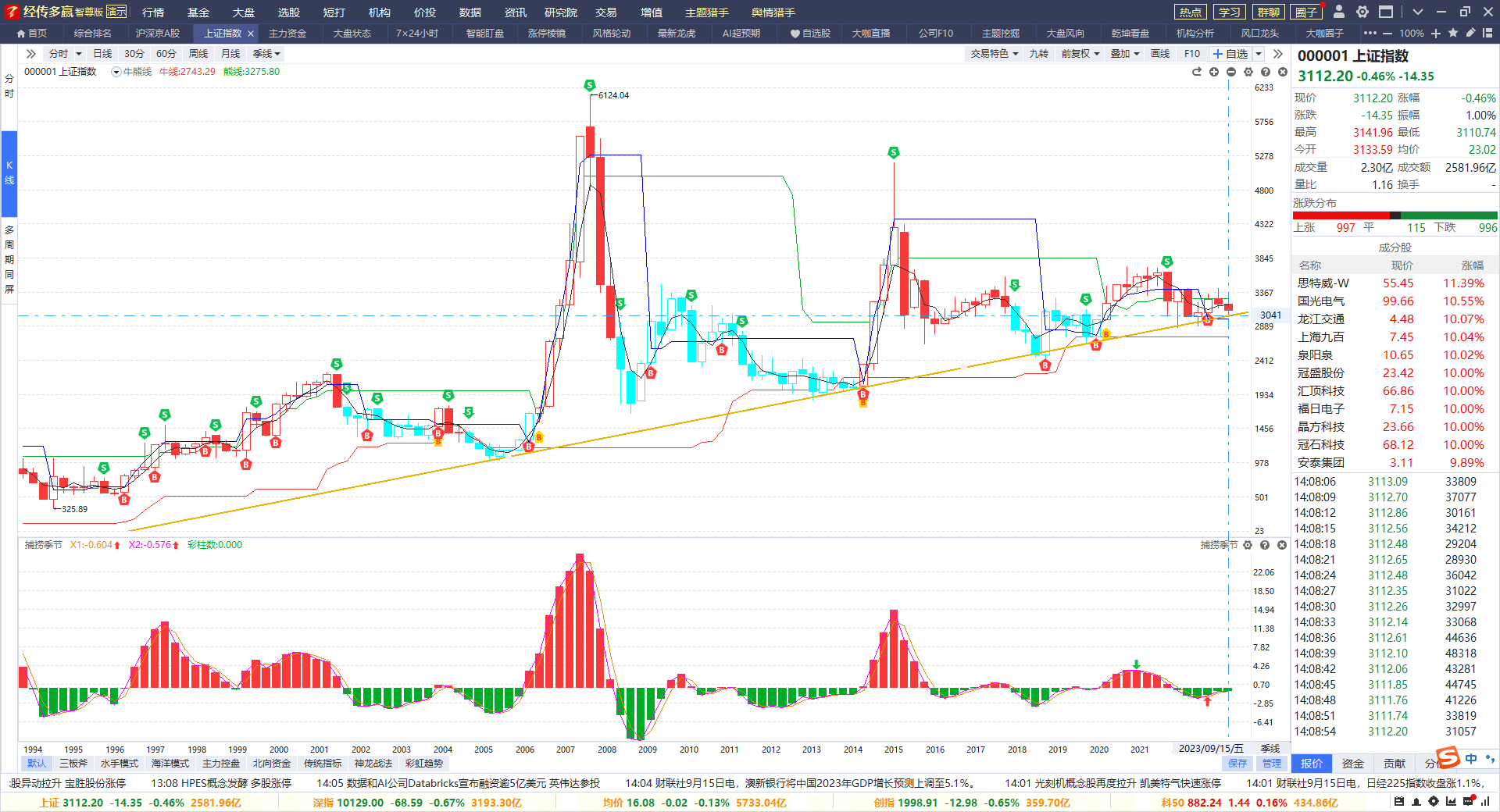 季线金叉启动三年振兴牛，二次回踩确认启动
998以来上行趋势支撑，3030位置。关注投资机会！
注册制下的市场分化
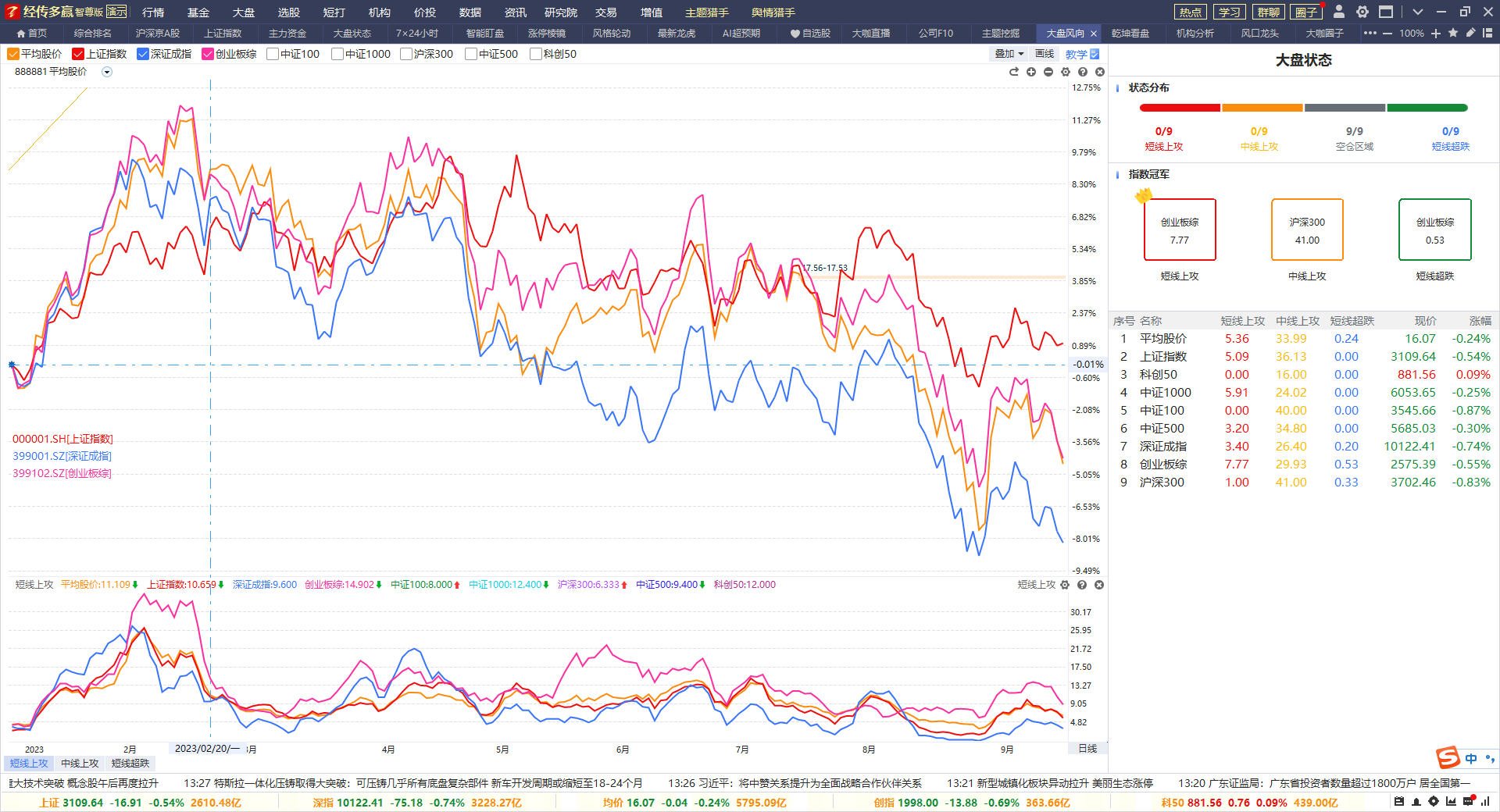 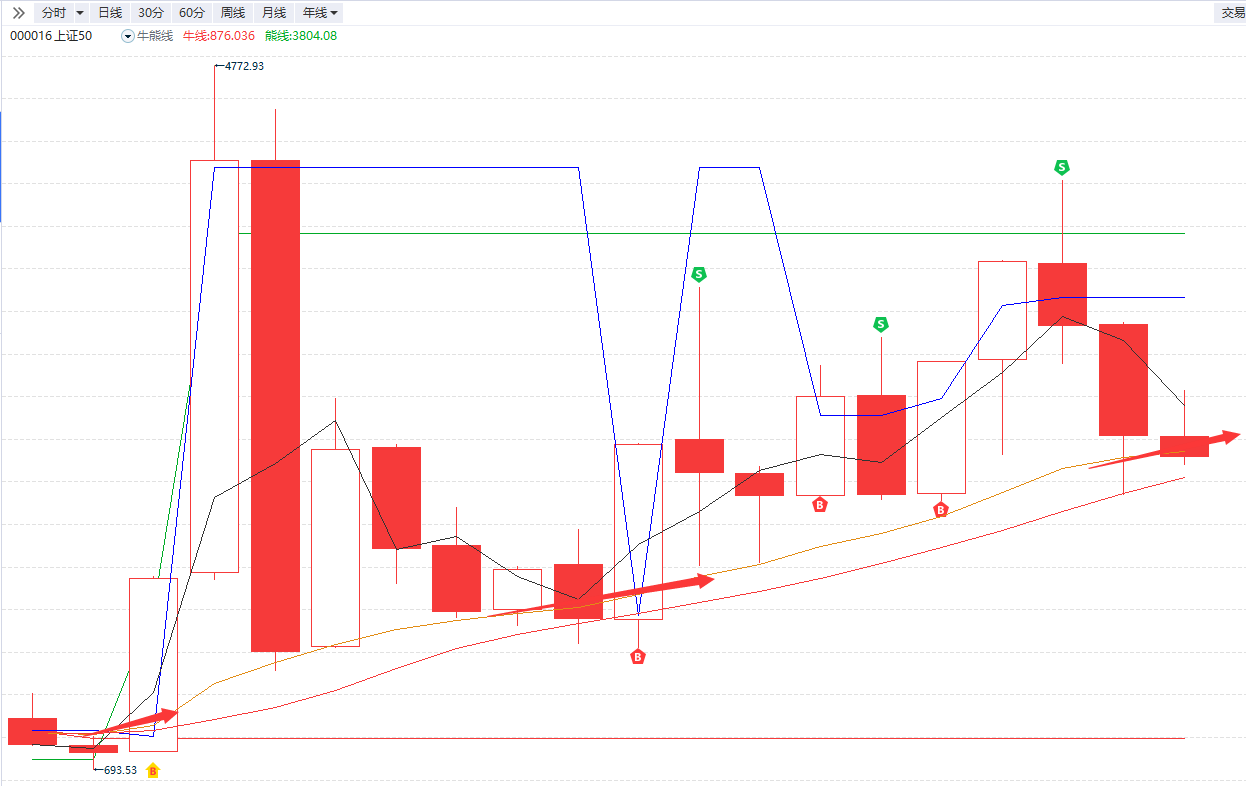 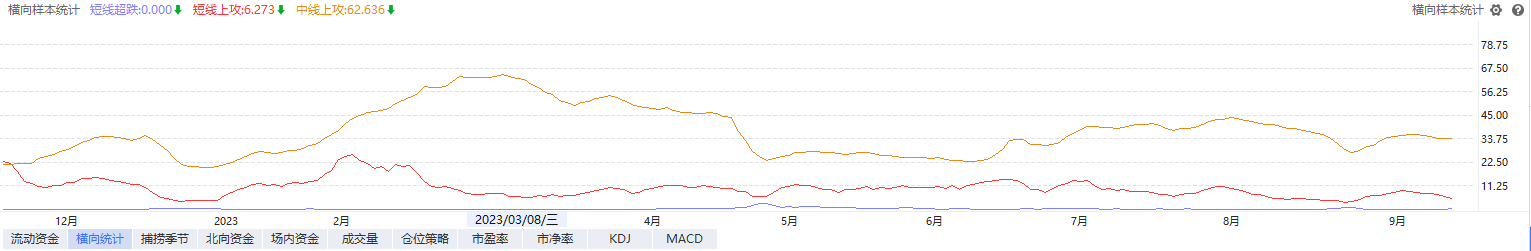 注册制，大部分成交集中于少部分个股，催生指数行情，关注指数基金的机会
国企改革+注册制，上证全年跑赢
中线上攻强势，中线股强制恒强，龙头指数龙头股
双底进行中
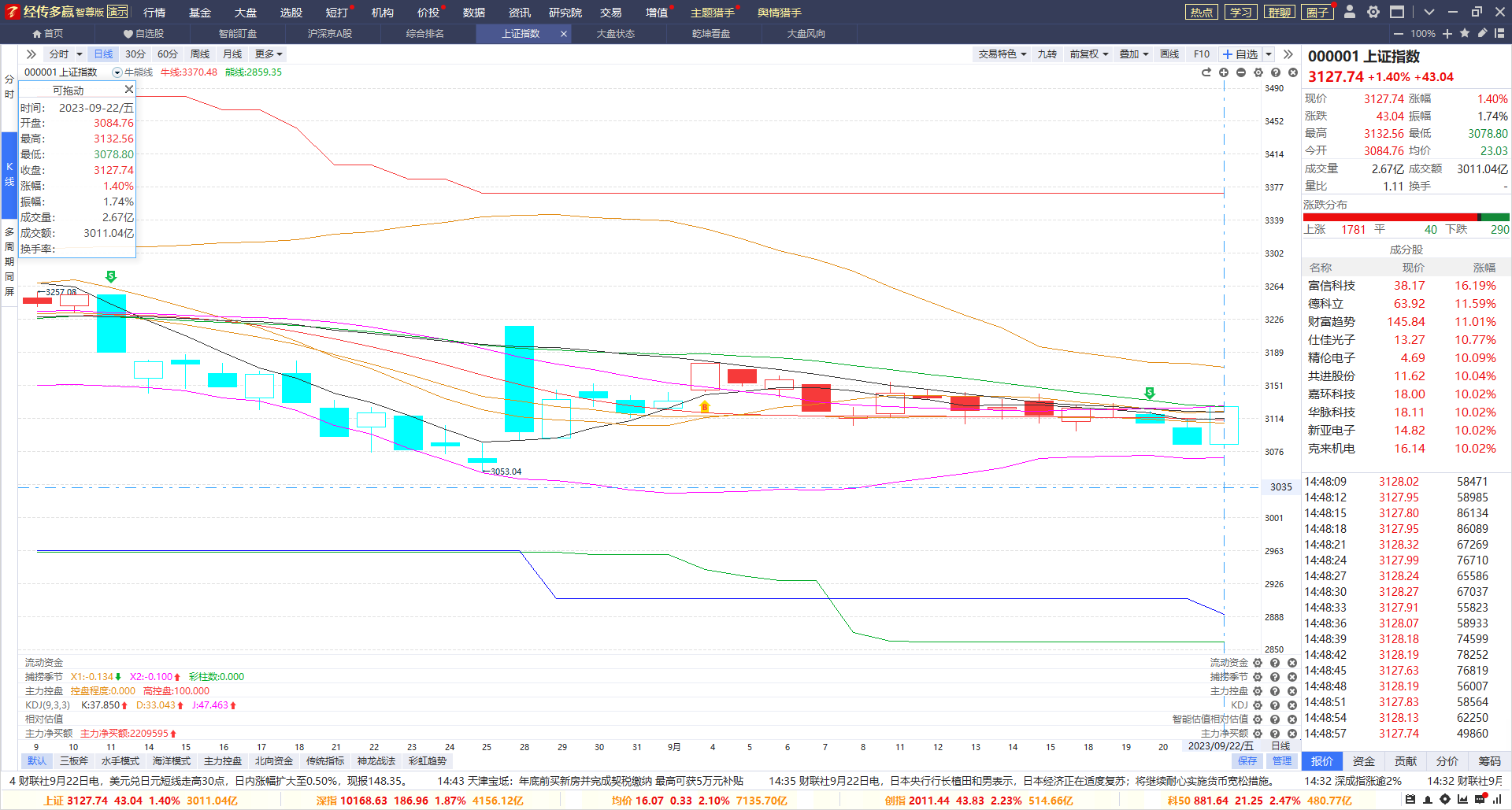 一阳穿三线，多头反攻
注意30日均线和智能辅助线压力
底部是一个过程，关注资金流入方向
PART 02
投资正当时
投资的时机
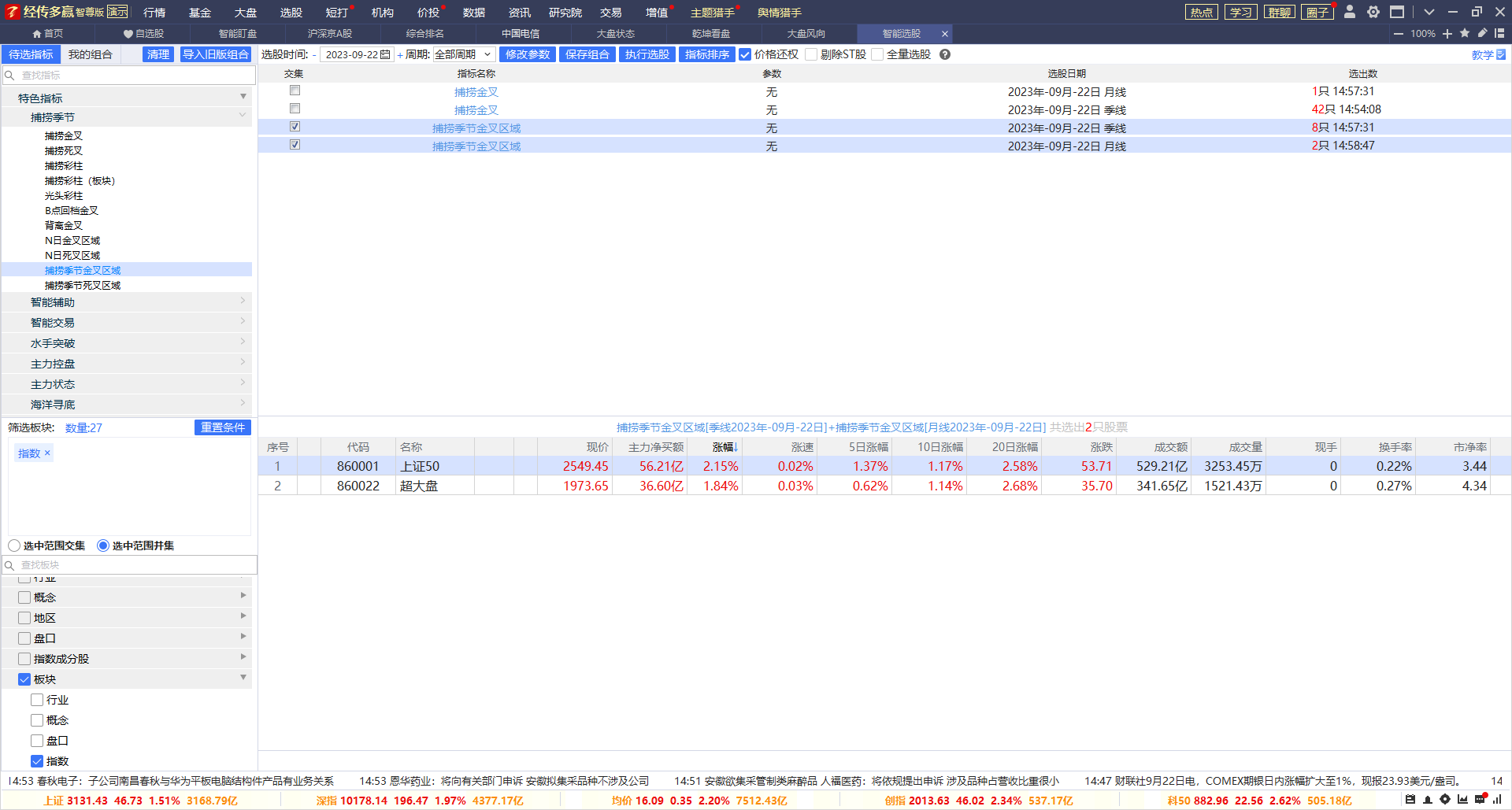 季线金叉区域+月线金叉区域=投资的时机
超大盘和上证50的金叉，带动指数成分股的机会，带动指数的机遇，石油，神华的新高
投资的时机
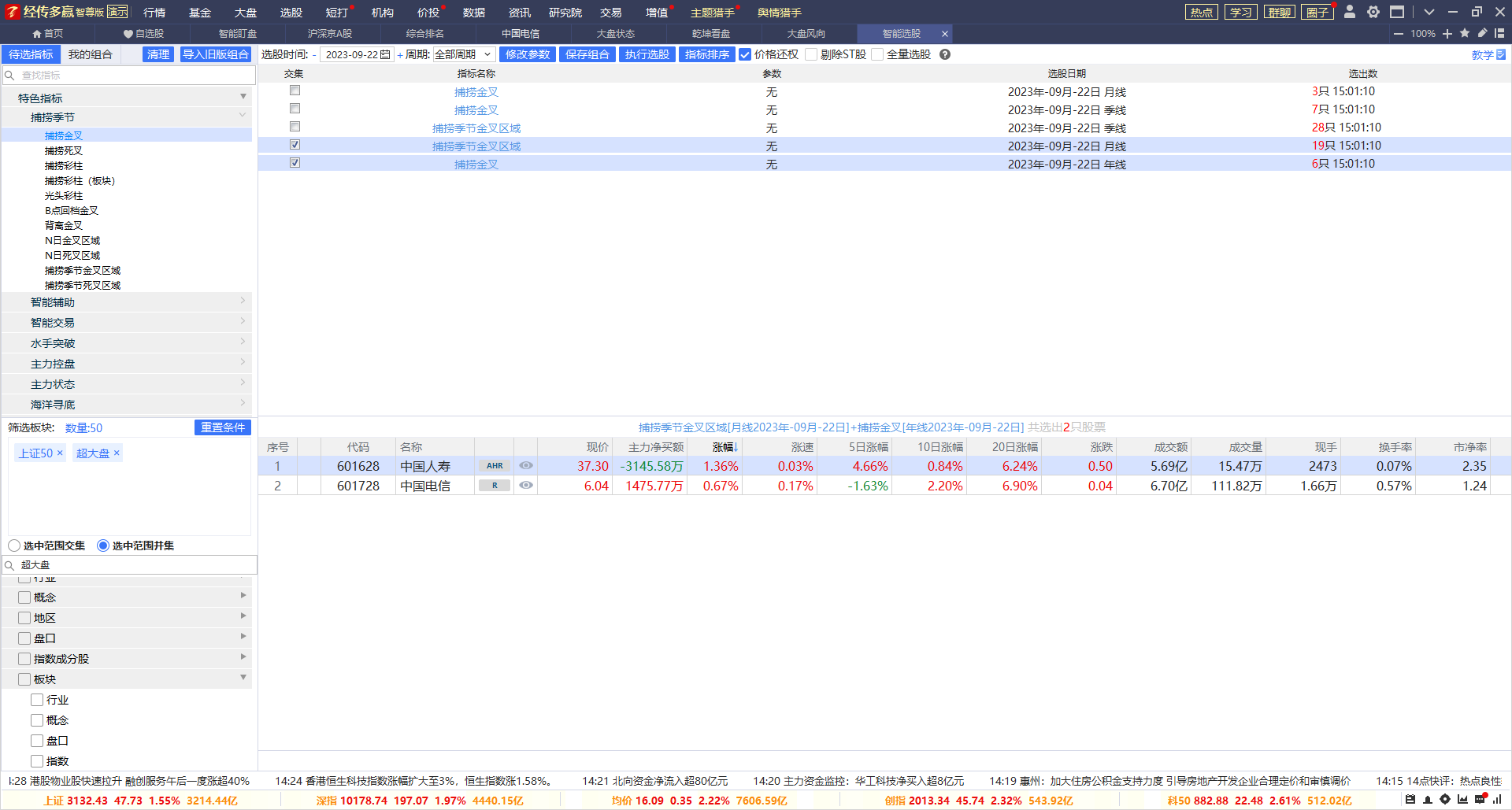 年线金叉+月线金叉区域=投资的时机
日线熊线上移，关注上升回档的机会
热点的时机
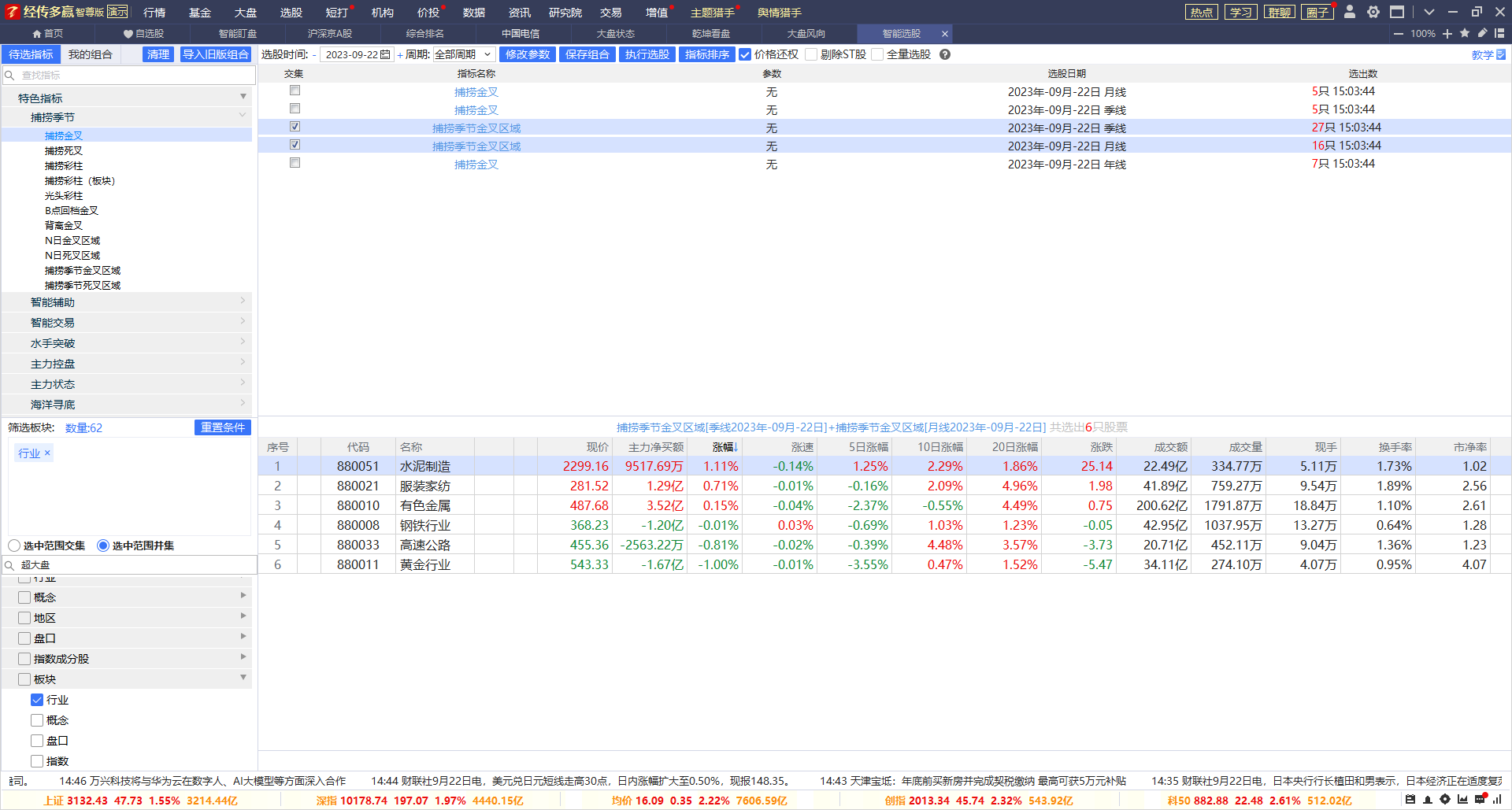 季线金叉区域+月线金叉区域=投资的时机
月线金叉区域，投资好时机，选择熊线上移，热点龙头
热点龙头的方向
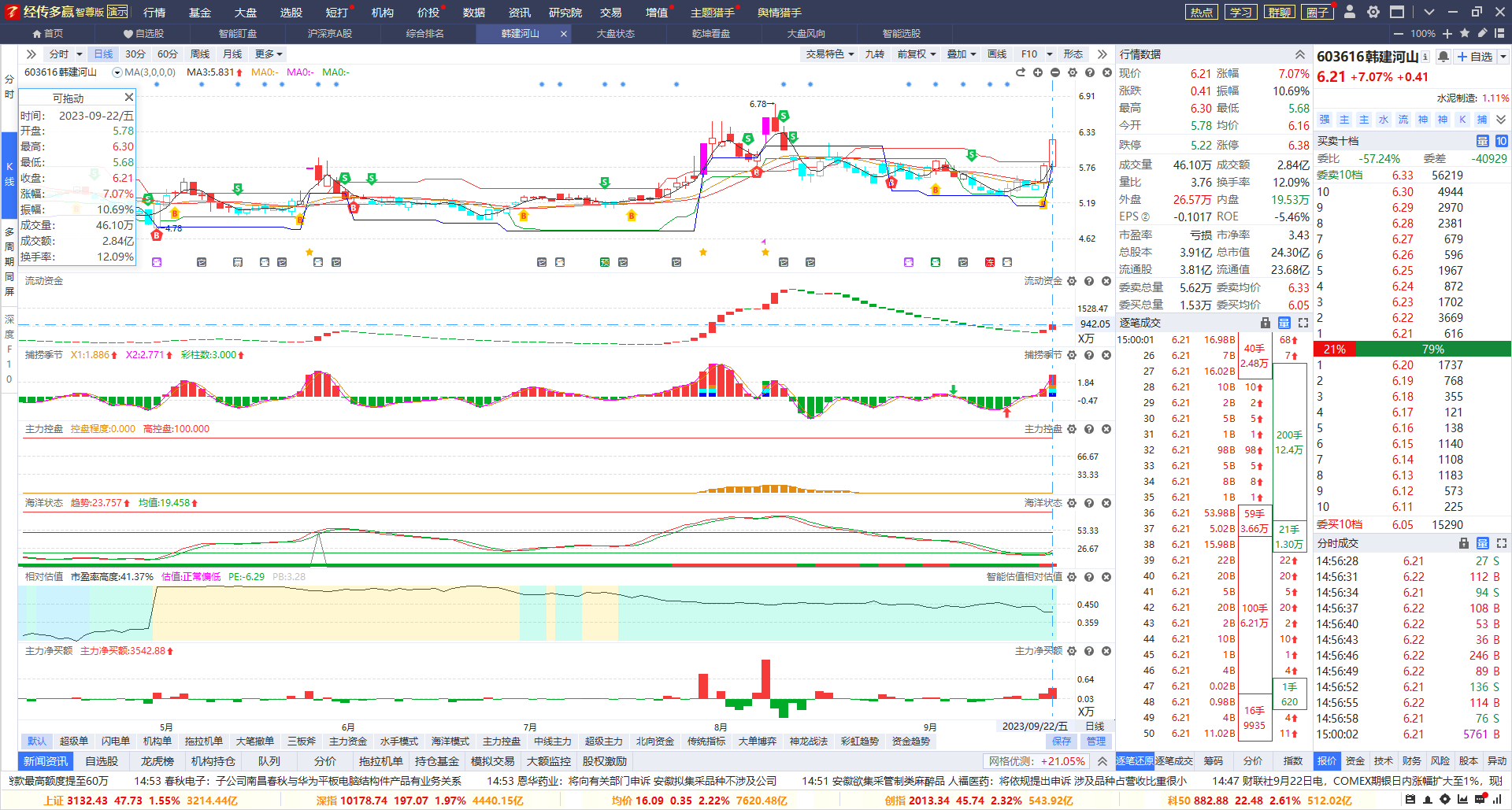 年线，季线，月线，周线，金叉中，日线金叉末期，等待B点回档
海洋状态低位，资金流入，三线上移
大资金大周期
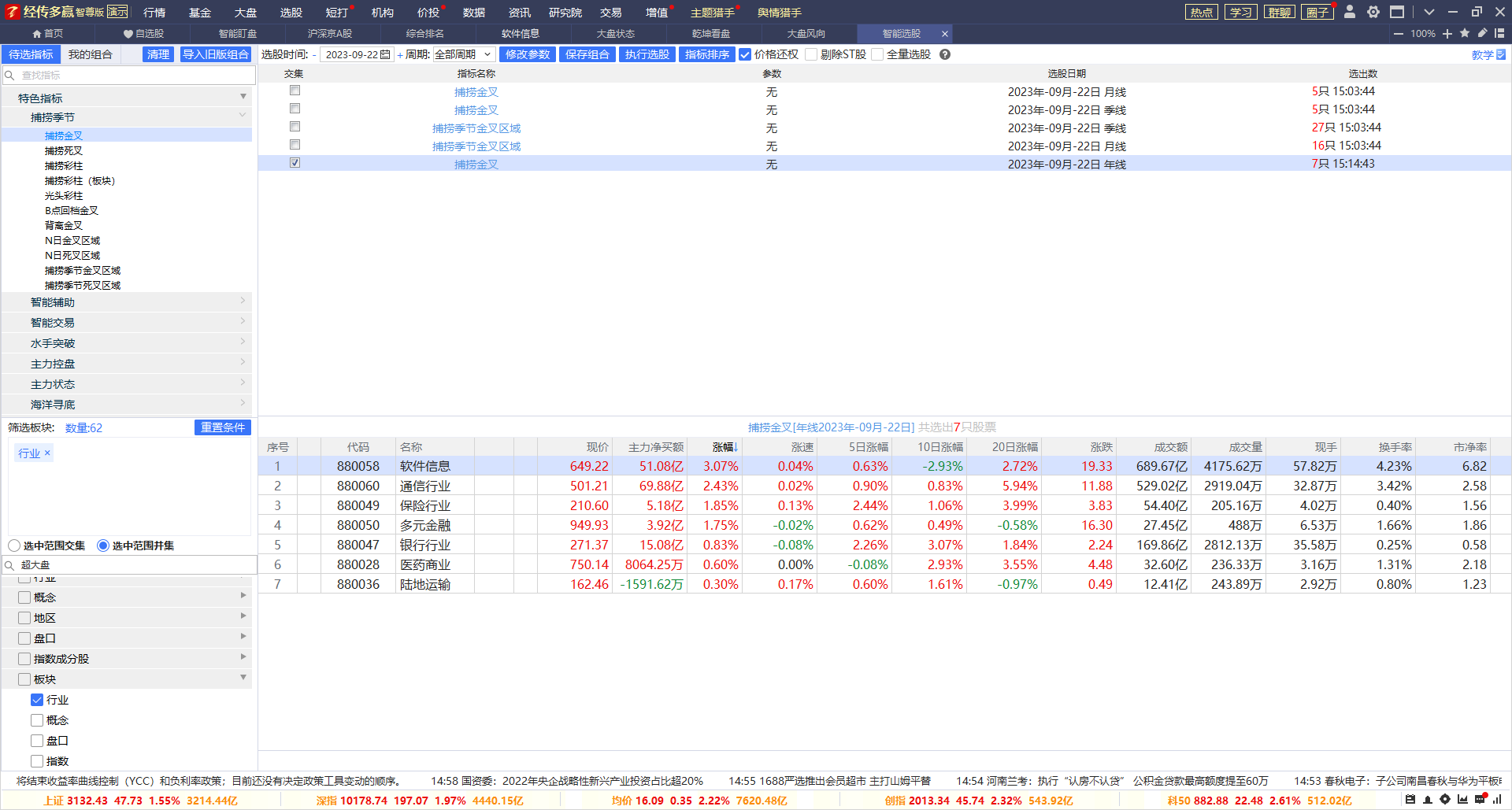 年线大方向，季线更确定，月线定节奏，日线找时机，
科技，智能+国企。机会来的时候，要敢于相信，化繁为简
大资金大节奏
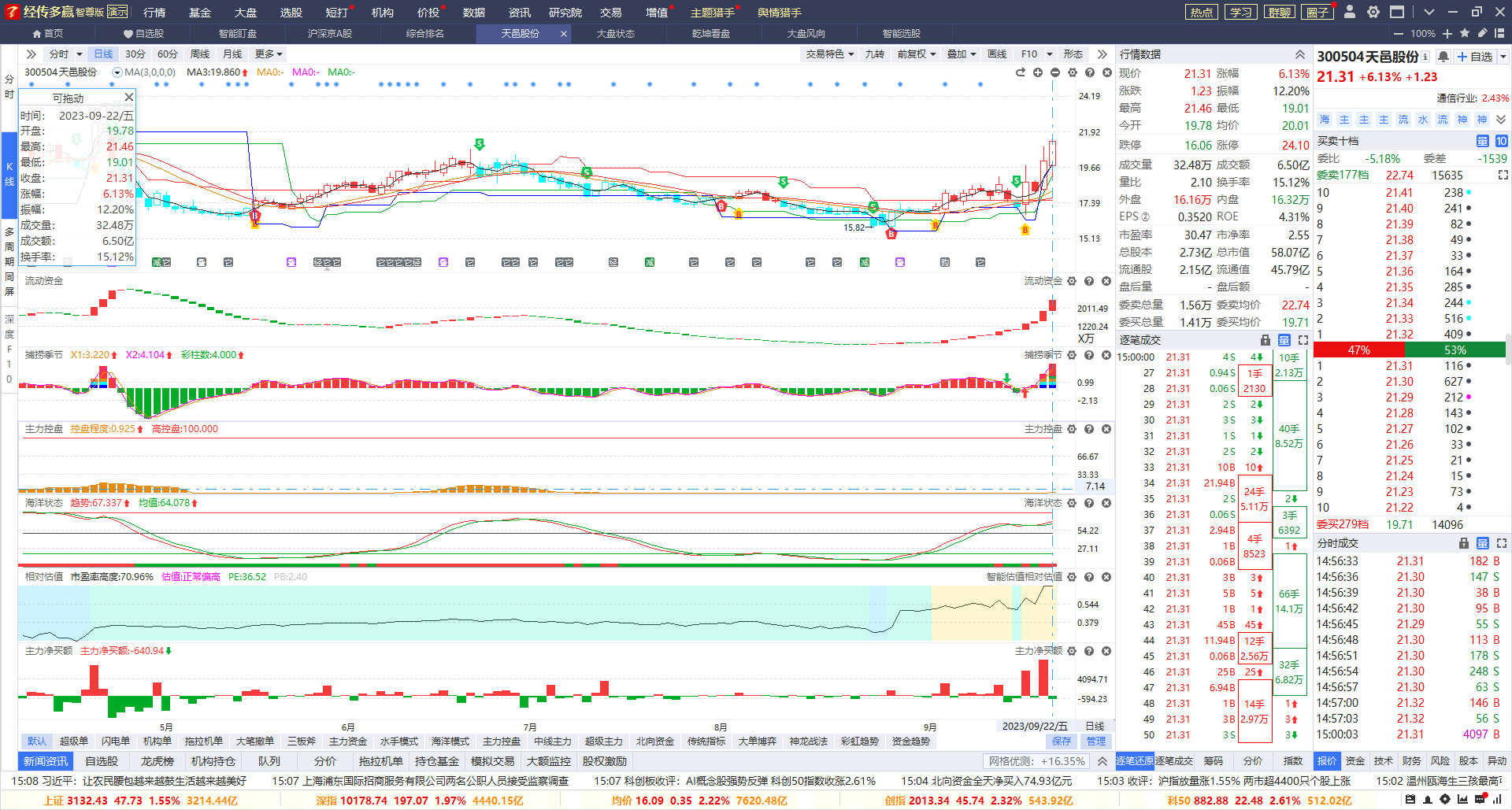 资金持续流入，红肥绿瘦，三线上移，海洋非高位
年，季，月，周金叉区域，日线等B点回档金叉的时机
PART 03
抓热点强者恒强
适应市场节奏
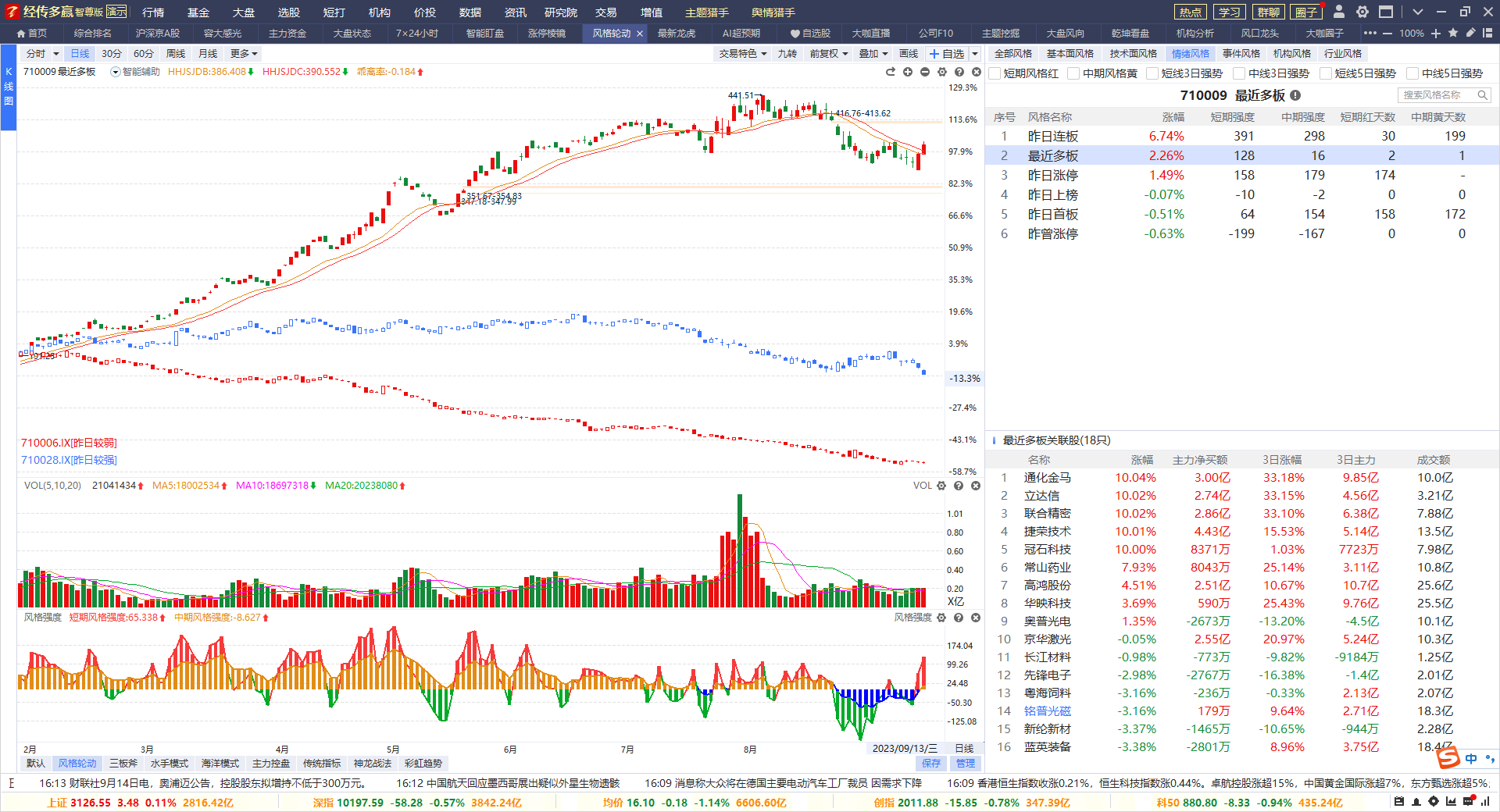 强者恒强，一九分化
注册制本质就是分化，大部分成交集中于少部分个股
资金集中，趋势启动，强者恒强
三线上移，熊线兜底
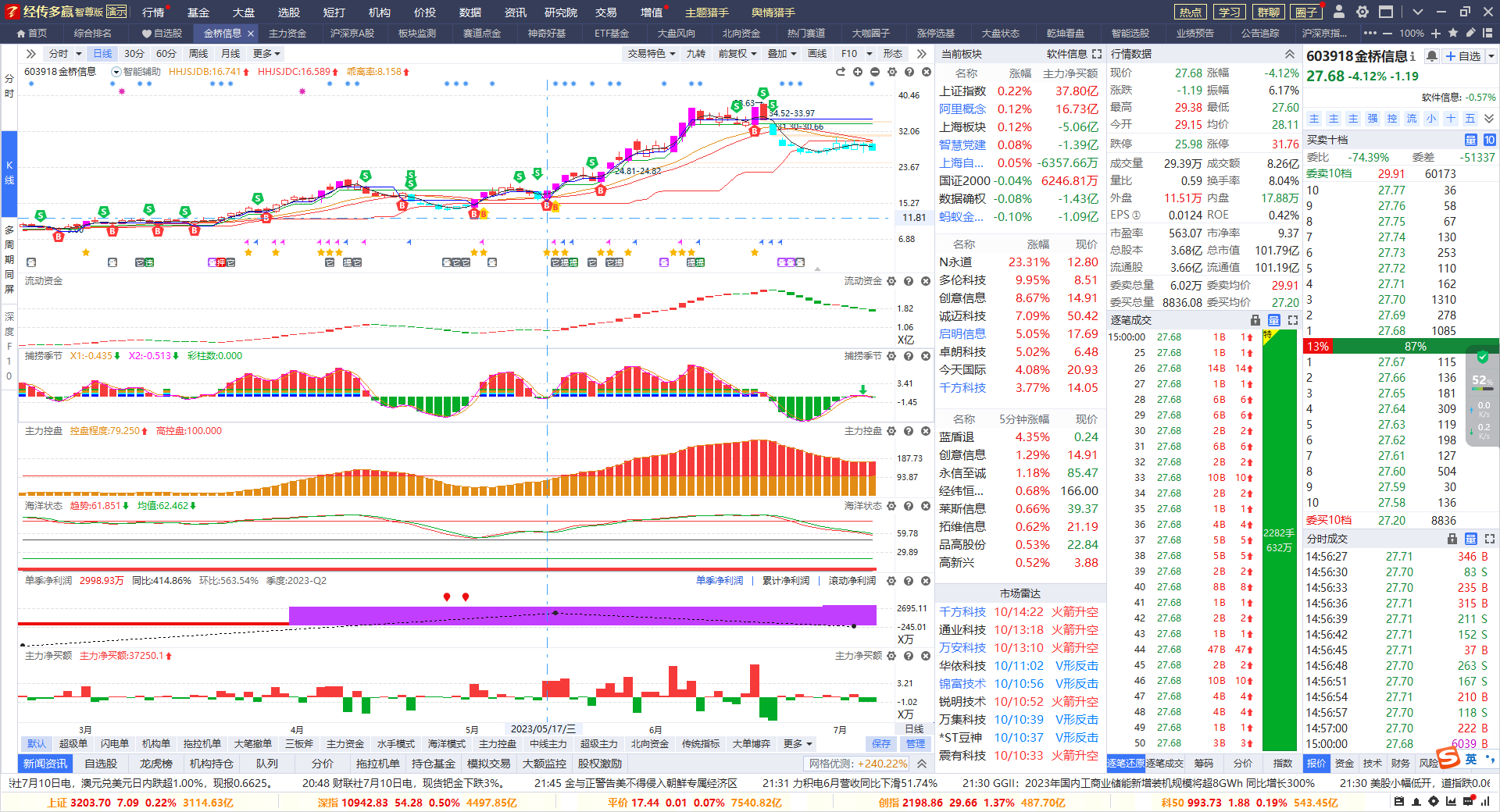 月线金叉区域，周线金叉初期，空间大
日线资金符合，趋势辅助线上，三线上移，熊线兜底，金叉出现，趋势龙头第二波
涨停节奏定风口
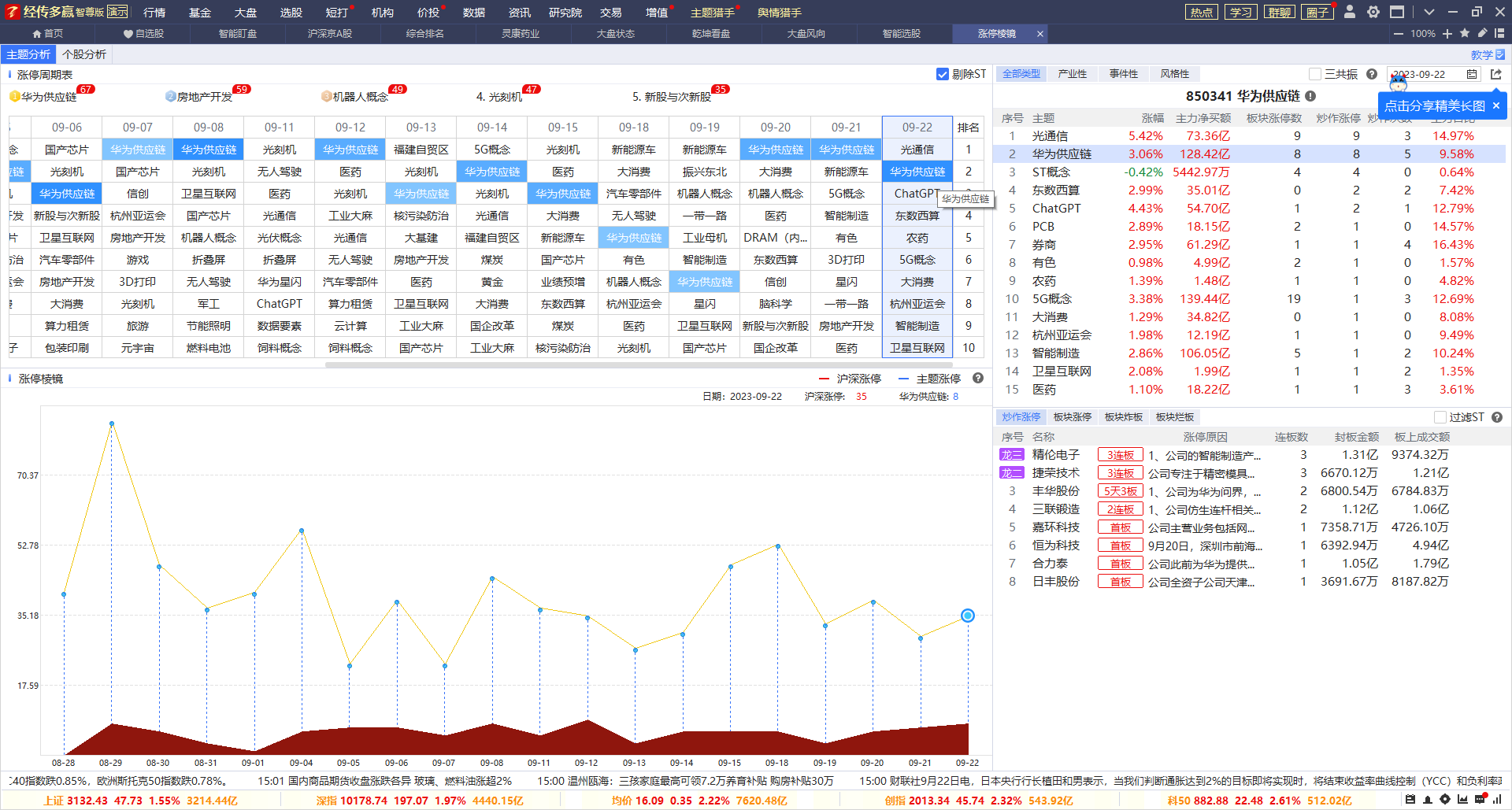 50家左右，市场情绪高点，20家左右，市场情绪低点。
低点入，高点出，低到高持股，高到低选股（高点热点重点关注）
中线上攻强势，选择炒作次数老热点，短线上攻强势，关注涨停数量新热点
主题热点，涨停节奏
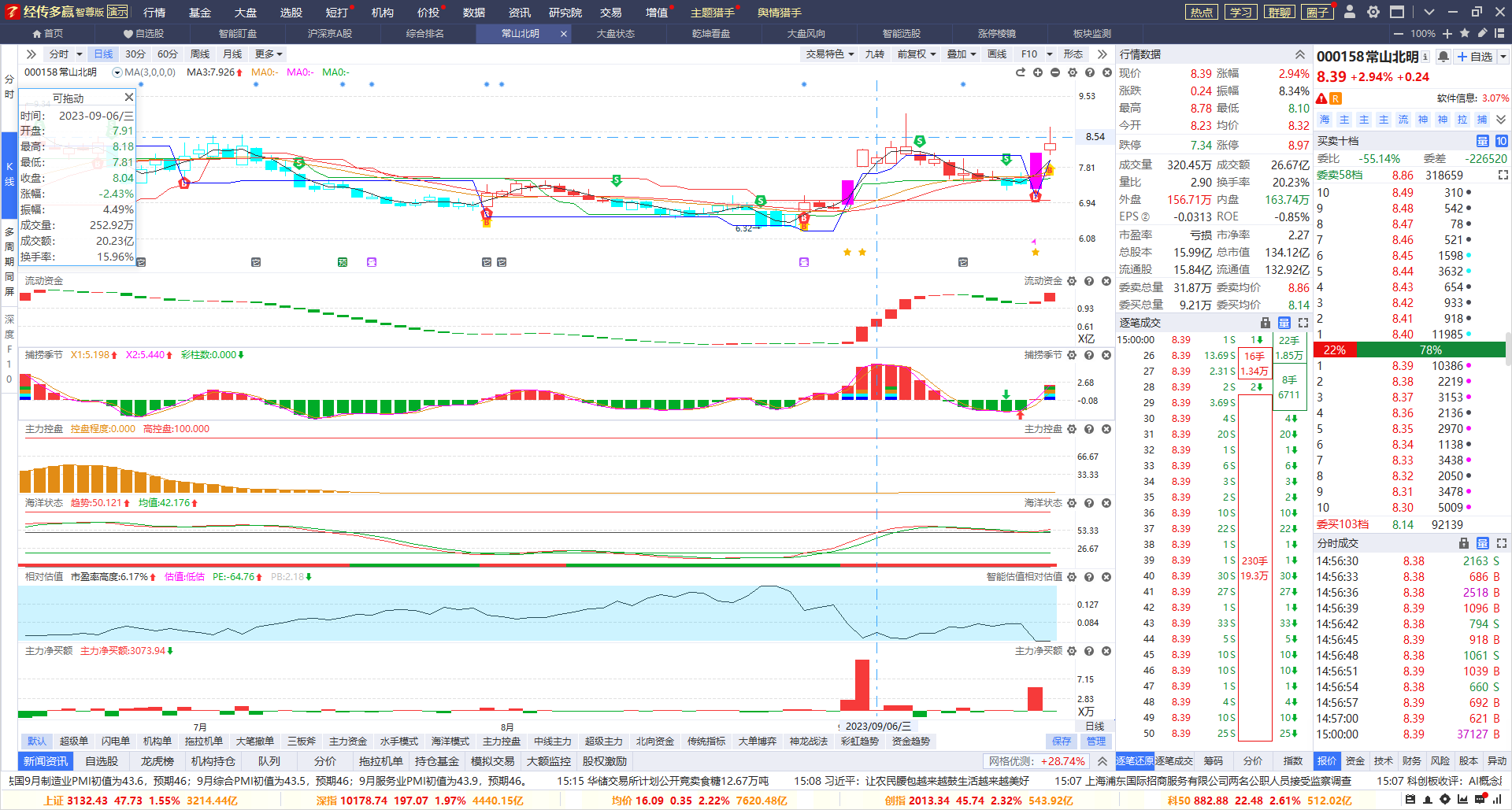 股价牛熊线上方
年季月周金叉区域，资金流入，海洋中位，等待熊线上移，突破压力
主题热点，涨停节奏
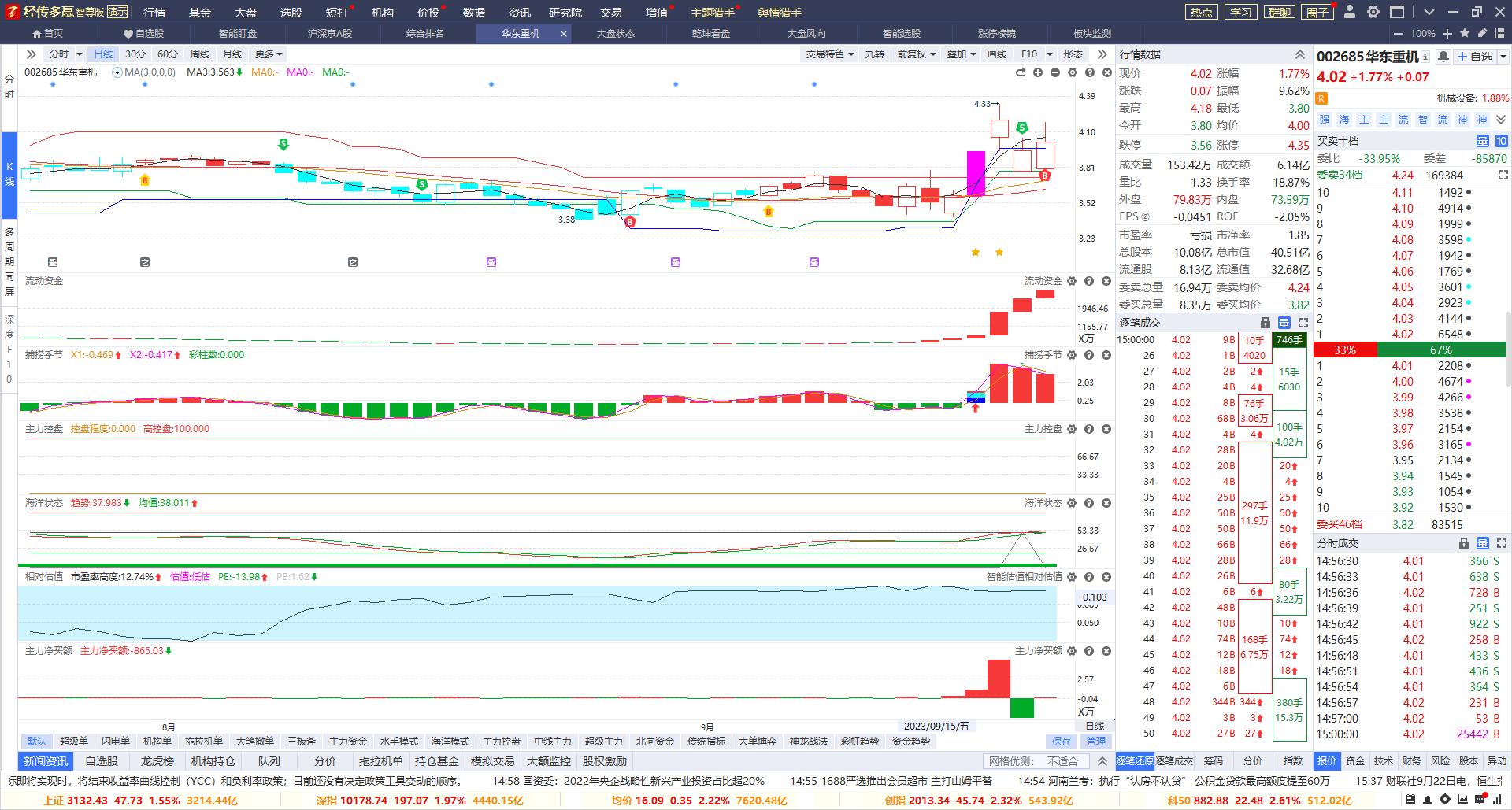 股价牛熊线上方
季月周金叉区域，资金流入，海洋中位，等待熊线上移